National Mortality CaseRecord Review Programme
Mortality Review Context
The National Mortality Case Record Review Programme is in place to assist acute care hospitals in England and Scotland to review the safety and quality of care of adults who die in hospital
The national programme supports hospitals in the use of an evidence-based review method called Structured Judgement Review [SJR]
SJR provides both quantitative and qualitative information on care that goes well, or not so well
[Speaker Notes: Context. A brief introductory overview of why, who and what.]
The role of Structured Judgement Review
The review system can be used for individual cases [e.g. prioritised cases or ‘M&M’ reviews] and for selected groups of cases
Results highlight good care as well as poor care (good care is much more frequent)
The information provided allows units or organisations to ask ‘why’ questions about things that happen, to enable understanding, improvement and action where required
Like all mortality review programmes, the support of a robust governance support process is required
[Speaker Notes: Role of SJR. This slide talks about the value of the method and the review setting. Hospitals will wish to select particular cases for review, such as young adults or people who die as a result of an elective procedure [the national DH guidance expends on this], or individuals where an initial assessment of care raises an issue. SJR can also be used to assess the care of groups of cases [say 40-50], allowing the assessment of the care provided by a service such as cardiology or older person’s care, or more generally such as cases who are admitted at a weekend.  See also slide 15 on case selection.]
What is special about the SJR method?
It examines both interventions and holistic care – which means that the whole record must be reviewed, including nursing notes 
Reviewers are trained to give written short explicit clinical judgements on safety and quality of phases of care (the structure)
Reviewers give phase of care scores and an overall care score to accompany the judgements  scores are 	
SJR is usually based on one reviewer’s judgement, with a second stage review where there is cause for concern at first review.
[Speaker Notes: What is special. There is an emphasis here on the ability to, and the value of, using SJR to look at technical issues – medication, clinical management, procedures, fluid balance etc. together with such issues as the quality of working with patient and families, end of life issues, mental capacity assessments and resuscitation decisions.

The basic framework of the SJR approach is given here. This is a new idea for many reviewers, though in the main people catch on quite quickly. That is, reviewers are asked to make and write down relatively short explicit [rather than the usual implicit] judgements on the safety and quality of the care as assessed from the clinical records. This is clarified in more detail in slides 7-9.

Care is reviewed over a number of phases of care which are discussed in the next slide [5] and as in the data collection sheet. Reviewers give then give a score for each phase of care. The overall care score is particularly important in review governance terms because an overall score of 1 [one] or 2 [two] will usually trigger a second review within the hospital governance process. 

The issue of a single reviewer often raises questions and so is best first introduced by the speaker. The two main topics raised are:
[1] concerned with the technical issue of extent of agreement between 2 reviewers where more than 1 reviewer is proposed 
And 
[2] the professional issues, practicality and levels of agreement where hospitals or teams currently use two reviewers from different professions, usually nursing and medicine.

[1] On the issue of levels of agreement between two professionals from the same specialty working separately on the same set of case notes, the international evidence indicates that agreement is between 60% to 70% [so-called inter-rater reliability]. It may of course be that the 2 reviewers agree more closely if there is something obviously good or very poor. The practical issue here is that this takes up 2 reviewer’s time – perhaps 2 hrs instead of 1 hr. 
It is possible to improve on reviewer agreement through mediation by a third senior clinician but this means additional time and cost.
So the general proposition is that one reviewer undertakes the primary review. On the uncommon occasion where a second input is required for specific expertise on a limited aspect of the case, a second reviewer might join in. If there is significant input required, for example a case that dies in ITU, then two clinicians should review separately and then discuss to come to agreement on the judgements.  

[2] Some hospitals already have 2 people reviewing the same case notes, most often a doctor and a nurse. This has benefits, and challenges that require some safeguards. Many hospitals using two professionals appear to take a shorter time over reviews than might be expected, and many have a tendency to review the part of the record in which the feel most professionally comfortable. The process of putting the two partial, shorter, reviews together needs special attention if poor quality of care is to be properly addressed. The process may also more expensive in time and costs than using a single reviewer.]
Phases of care
Admission and Initial care – first 24 hours approx.

Perioperative and procedure care

On-going care up to end of life [or discharge of the patient] - this may cover a prolonged period in hospital and may take some time to review

End of Life care [or Discharge care]

Overall care
[Speaker Notes: There are 5 phases of care. Not all will be used in every case. For example some people may die within the first 24 hrs. 
The first 24hr care arrangements will vary across hospitals. Reviewers are asked to comment on this important phase of the admission, approximately the first 24 hrs but not rigorously timed.

There may be overlap between the admission phase and any procedure or perioperative care [as there could be with ongoing care].  The reviewer should indicate the approximate timing in relation to the admission phase or the continuing care phase. In surgical cases this may be a significant period of time, in others, for example fractured neck of femur, there may be a handover to medical specialty care as the admission proceeds.
Note that a procedure could be a chest drain or an arterial line or a radiological procedure or a supra-pubic catheter – anything which might require a consent form
This section is not just about technical issues – discussions with patients and families need to be judged where there is evidence, and questioned where there isn’t.

Both the ongoing care phase and the end of life phase have the word ‘discharge’ after them. This is because, although this presentation relates to mortality review, the method fits equally well as a safety and quality review for people who are discharged from hospital. Variations in quality of care affect people who are discharged from hospital as much as those who die in hospital.  Understanding the variations in care without the strong hindsight bias engendered by a death can make review of patient discharges a valuable tool.   

The End of Life care phase may vary in length. Sometimes EOL is recognised early and managed over a period of time [perhaps with a ceiling of treatment discussion early on , sometimes later than is proper, or is required only for a short time, and so on]

The overall care judgement is very important. It need not fully repeat what has already been written, but it needs to be sufficient to support the Overall phase of care score, since a low score of 1 or 2 is the trigger for a second review within the hospital governance process [not just within the departmental governance process].]
The 1-5 phase of care score
1 	Very poor care
2 	Poor care
3 	Adequate care
4 	Good care
5 	Excellent care
What should a judgement comment look like?
Reviewers have a tendency not to be explicit but rather to imply a view, thus:
Well looked after on the whole (meaning?)
No ABGs (Arterial Blood Gasses) and patient was tachypnoeic and hypoxic (this doesn’t answer the ‘So what’ question - there is no ‘because’)

A subsequent reader, such as a member of the mortality review group, has to impute what the reviewer was trying to say – this is not helpful
Example judgement commentaries
Clear concise admission notes, early senior review, appropriate initial investigations. Only lacking in consideration of gravity of situation – should have been made clear in notes and discussion had with patient and family 
      (phase judged 5 - ?why – there is a significant caveat here)

Although patient discussed with consultant once and SpR once, for 4 days only seen by junior doctor. This is completely unsatisfactory (phase judged 2)

Good discussion with family and patient towards the end of the episode (a useful holistic comment)
Example judgement commentaries
Continued omission to provide oxygen and respiratory support. Team still failed to discuss potential diagnosis with patient. Referral to ITU was too late (some useful explicit words and phrases here)
There was some evidence of good management by overnight team with prompt review and intervention (a ‘good’ comment though in a phase judged 2)
Assessment of problems in healthcare
In this section reviewers comment on whether specific types of problems were identified and if so, whether harm was caused e.g. – no, or if yes, please identify problem type(s) from selected list and indicate whether any led to harm
The are 8 problem categories eg:
	Problem related to treatment and management plan. Yes [ ]
	Did the problem lead to harm? 
     No [ ]  Probably [ ] Yes [ ]


Adapted from PRISM 2 study documents, with permission 2016
Hindsight plagues mortality review
112 anaesthetists judged appropriateness of care for 21 cases with temporary or permanent adverse events. Then researchers produced plausible alternative outcomes set

In 15 cases, appropriate care ratings decreased 31% when outcome changed temporary to permanent and increased 28% when outcome changed permanent to temporary

Caplan R et al JAMA 1991, 265;15:1957-1960
Case selection – match with review purpose
In most cases, less done better is more (so far as information and learning is concerned)
Conform to the hospital policies
For a service review 40 - 50 cases will cause a significant workload but is usually manageable and will produce breadth and depth of information 
Review cases early where possible in view of potential duty of candour needs
Choosing cases for review – national guidance
Any identified as of possible concern by initial brief review in the Governance process

 All deaths where bereaved families and carers, or staff, have raised a significant concern about the quality of care provision

All deaths in a service specialty, particular diagnosis or treatment group where an ‘alarm’ has been raised with the provider

 All deaths in areas where people are not expected to die, e.g. in relevant elective procedures

Deaths where learning will inform the provider’s existing or planned improvement work e.g. management of sepsis, end of life care or other areas of interest
From review results to information
Care scores – use these to identify patterns in phases or aspects of care for further exploration 
Judgement commentaries – draw out the themes, e.g. ‘Early senior planning in complex cases means care goes well’ 
Contrast good and poor assessments within the themes – why does practise variation happen?
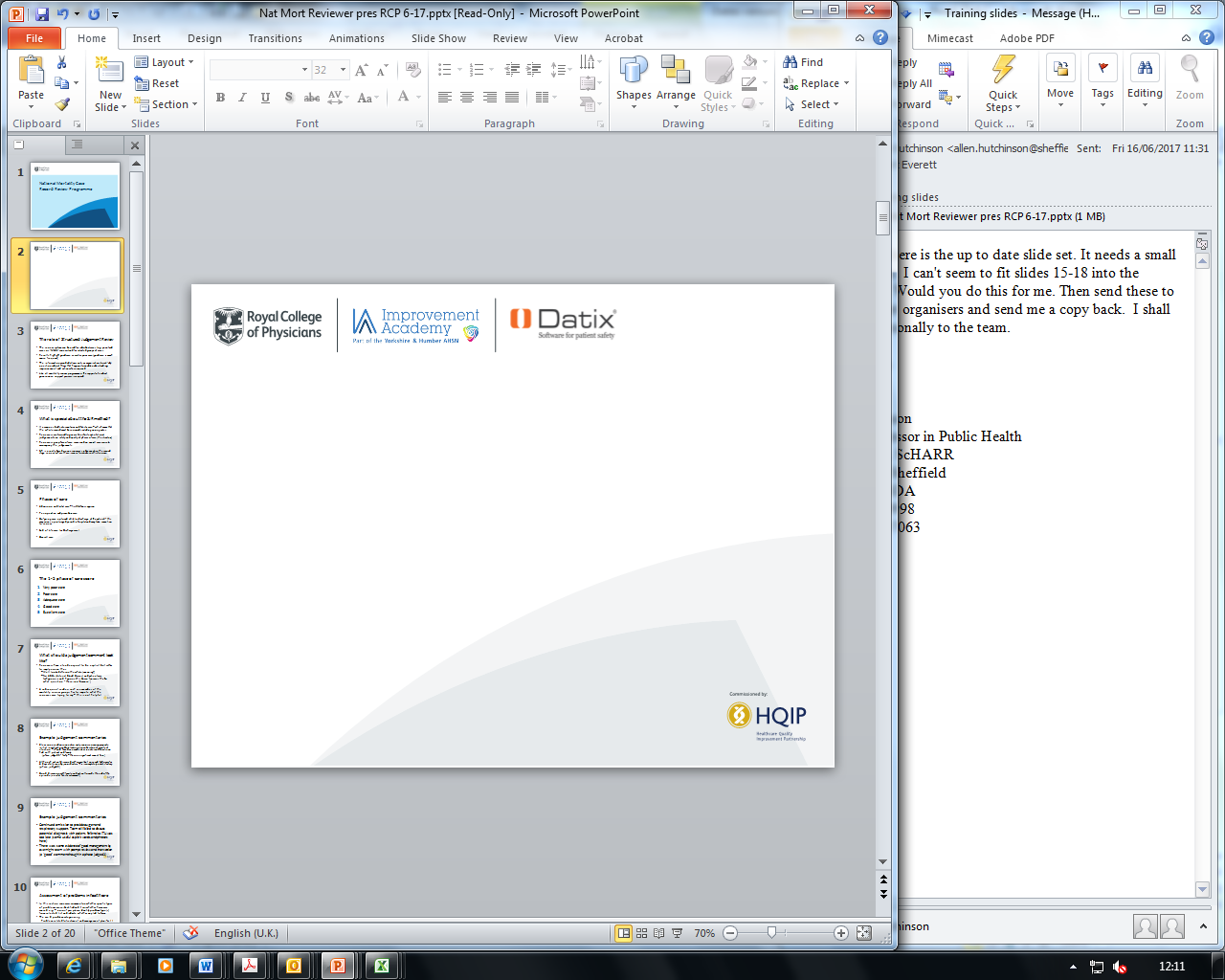 A care score dataset
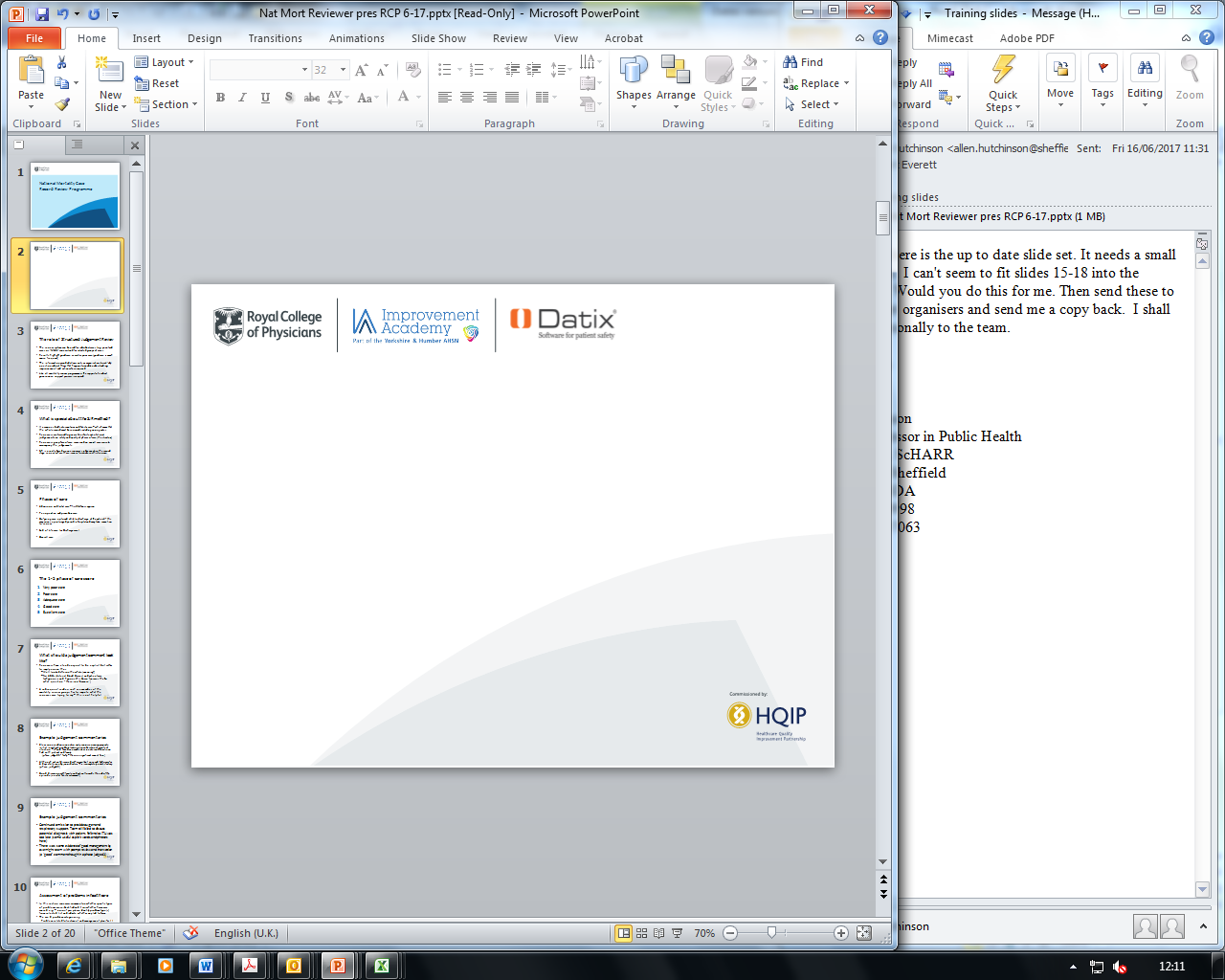 Specialty care scores example
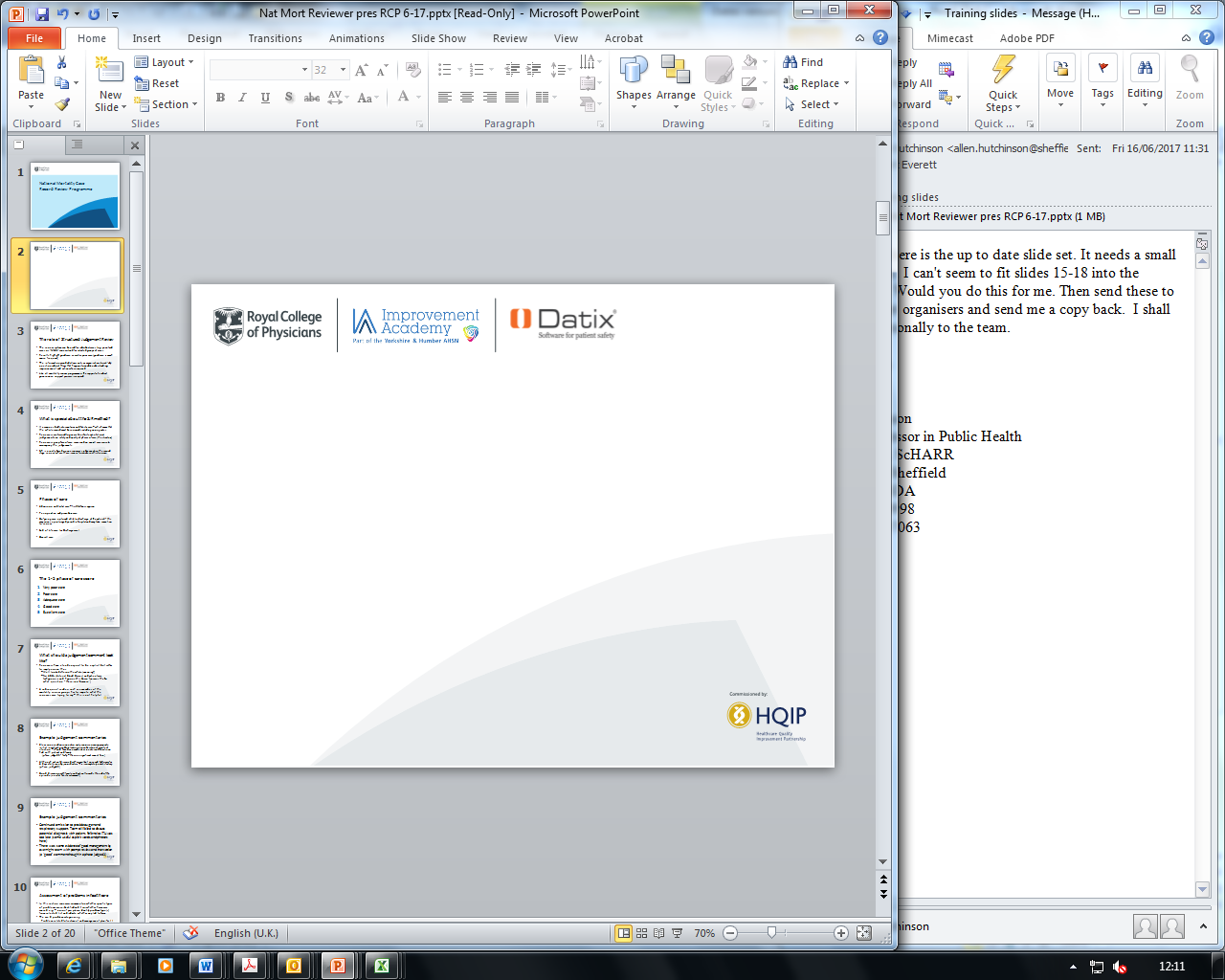 Word Cloud Analysis – Admission PhaseCare scores 3-5, top 50 words
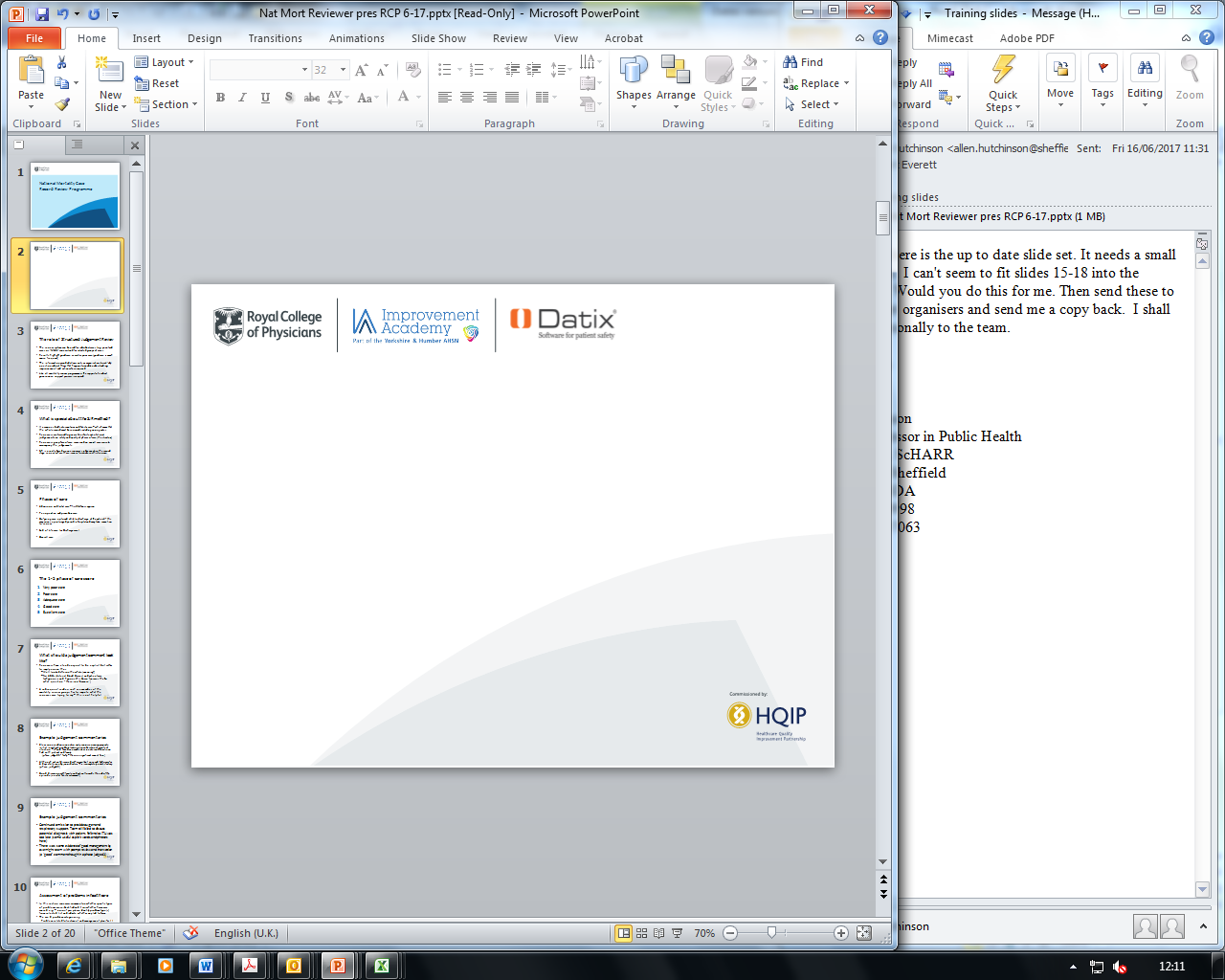 Word Cloud Analysis – End of Life Phase
An example of review themes
Contrasts occurred in areas such as:

Opportunities taken and missed
 EWS score recognition
Senior review and case review timing
Recognition of change
DNACPR management
Documentation
Fluid management